আজকের ক্লাসে সকলকে স্বাগতম
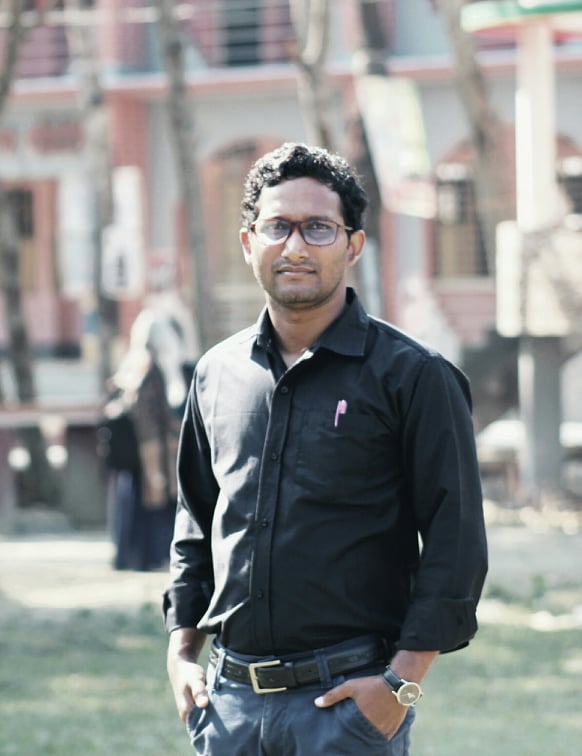 উপস্থাপনায়
কিশোর বৈরাগী
প্রভাষক
ব্যবস্থাপনা বিভাগ
শরণখোলা সরকারি কলেজ,
 শরণখোলা,বাগেরহাট ।
দ্বাদশ শ্রেণি,  
ব্যবসায় সংগঠন ও ব্যবস্থাপনা
চলো কিছু ছবি দেখি
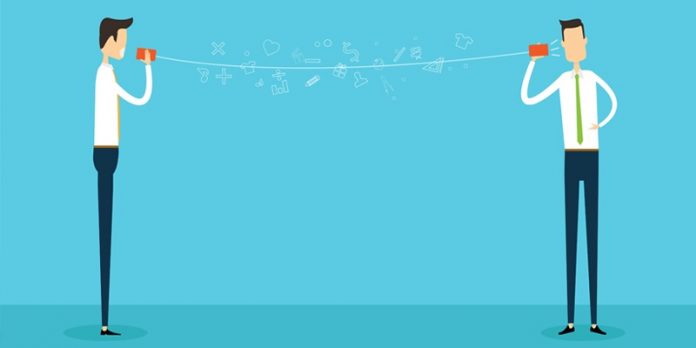 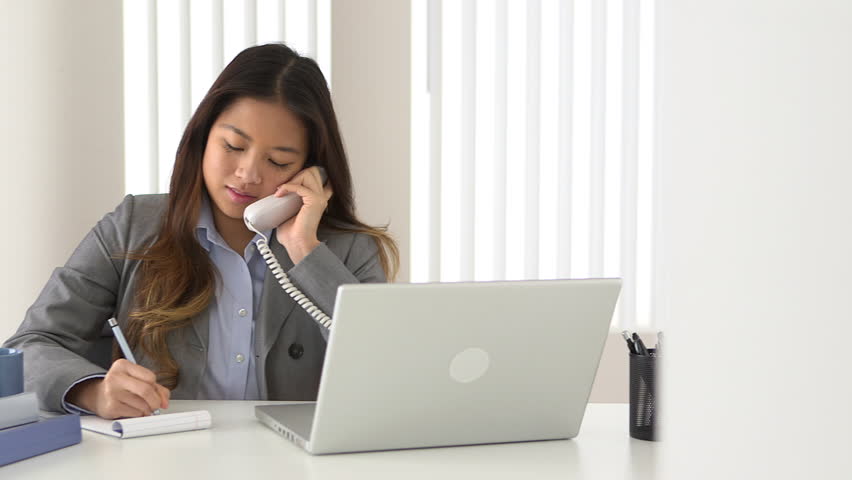 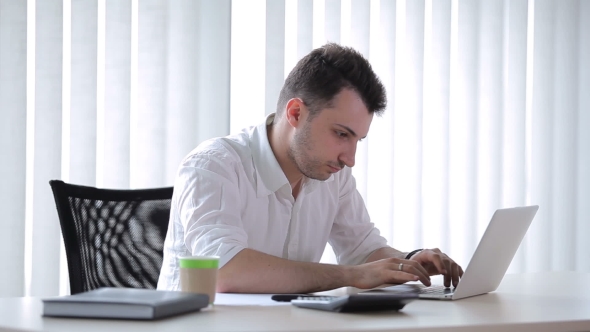 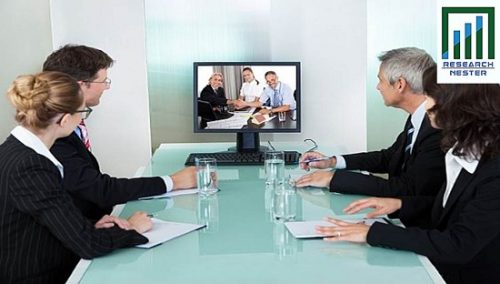 ছবিগুলো দেখে আমরা কি বুঝতে পারছি ?
কারো সাথে যোগাযোগ করছে
আজকের পাঠের বিষয়
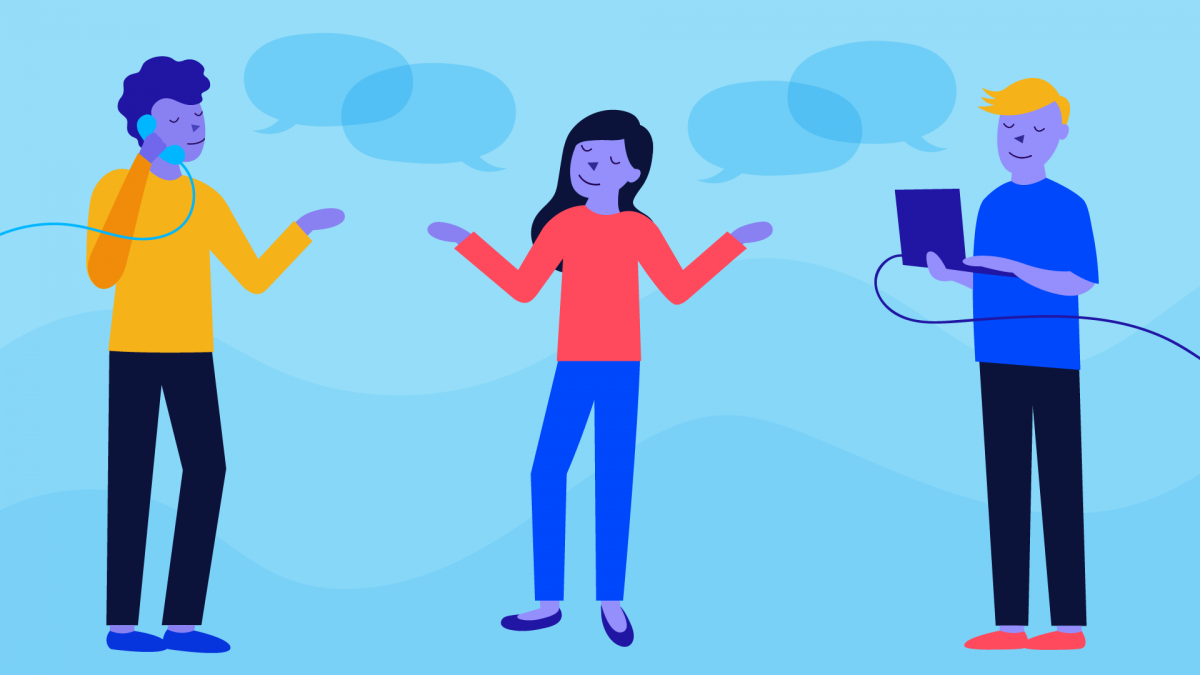 ব্যবসায় যোগাযোগের ধারণা ও যোগাযোগের প্রকারভেদ ।
এ পাঠ শেষে শিক্ষার্থীরা…
ব্যবসায় যোগাযোগের ধারণা ব্যাখ্যা করতে পারবে ।
ব্যবসায় যোগাযোগের পদ্ধতি ব্যাখ্যা করতে পারবে ।
ব্যবসায় যোগাযোগের মাধ্যম শনাক্ত করতে পারবে।
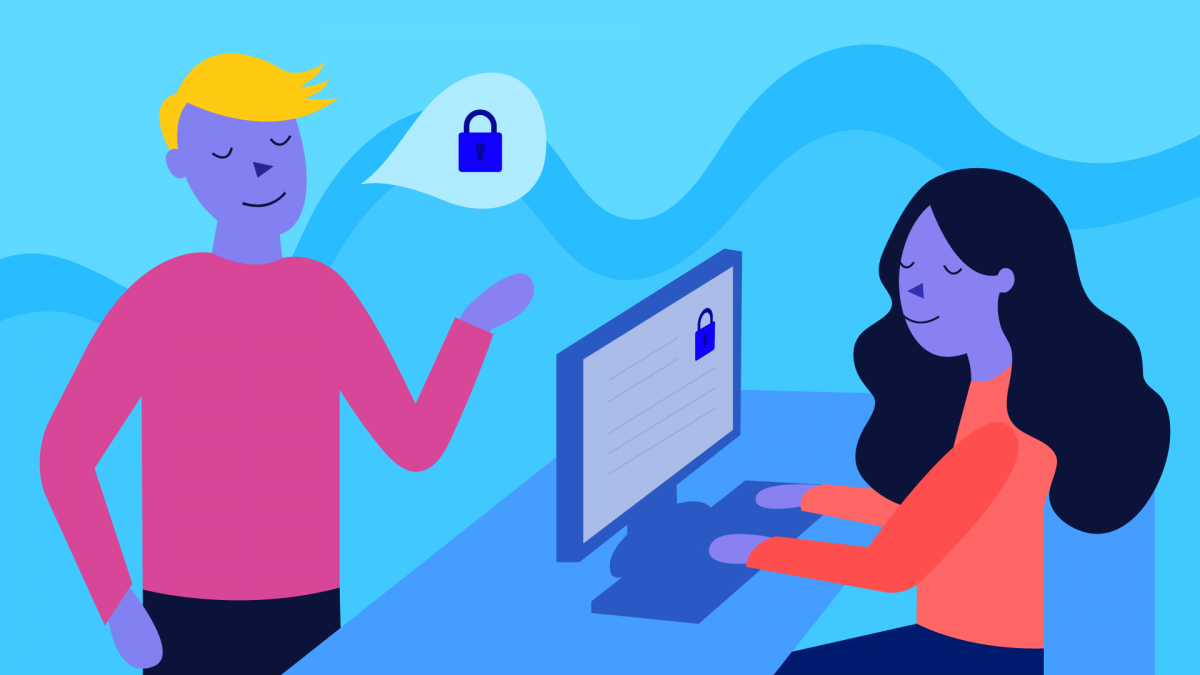 দুই বা ততোধিক ব্যক্তি,দল বা পক্ষের মধ্যে কোনো সংবাদ,তথ্য,ভাব,ইচ্ছা,আকাঙ্খা,মনোভাব ইত্যাদির বিনিময় হলে তাকে যোগাযোগ বলে ।
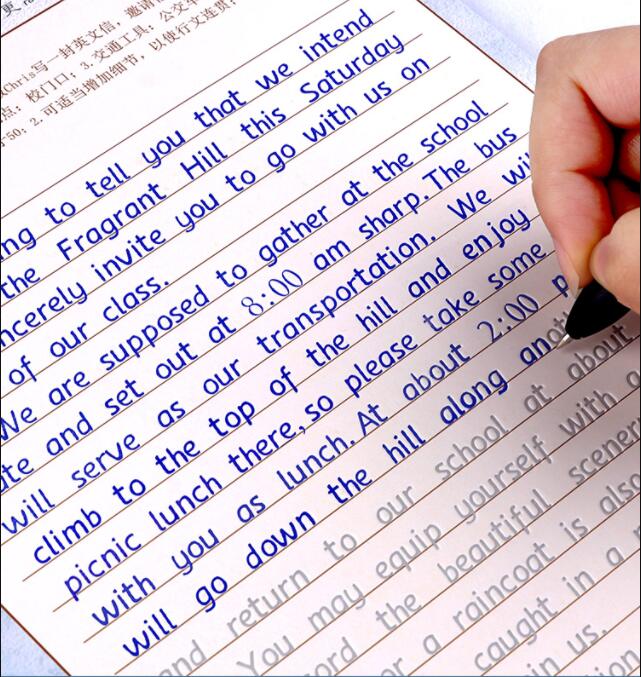 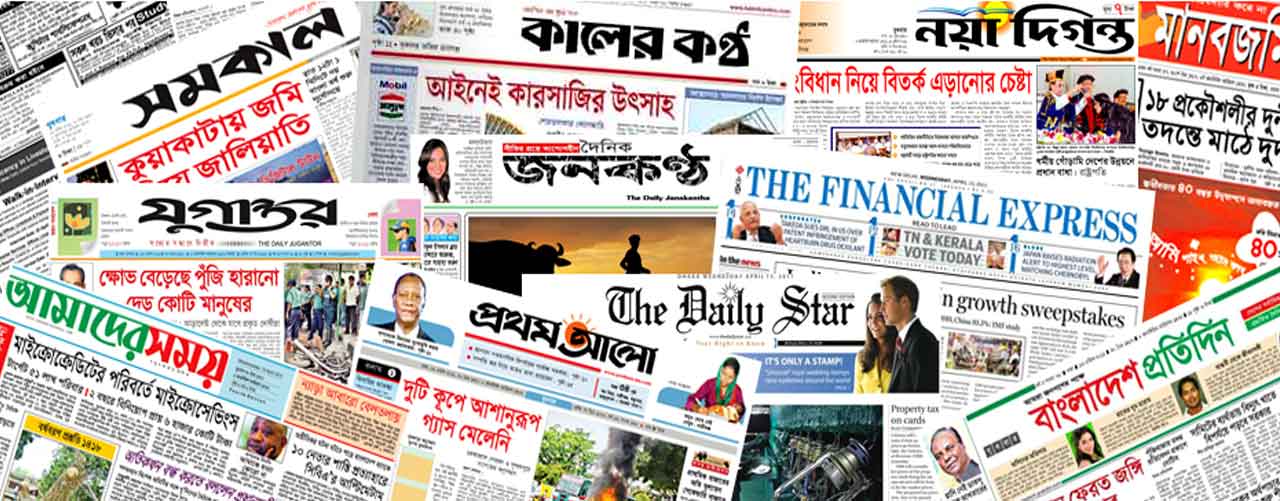 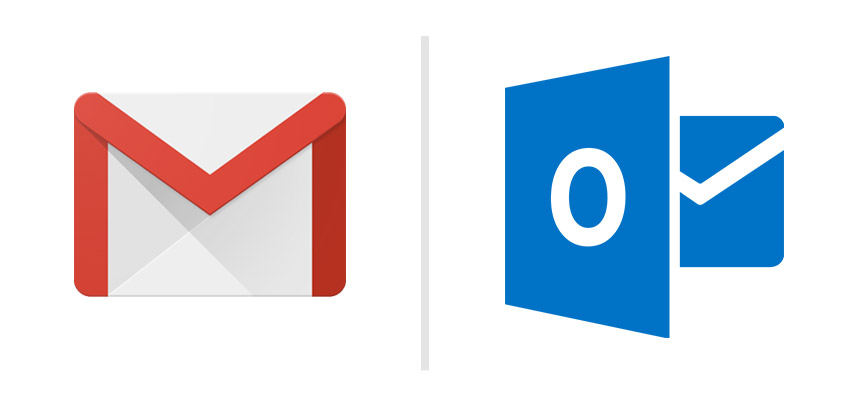 লিখিত যোগাযোগ
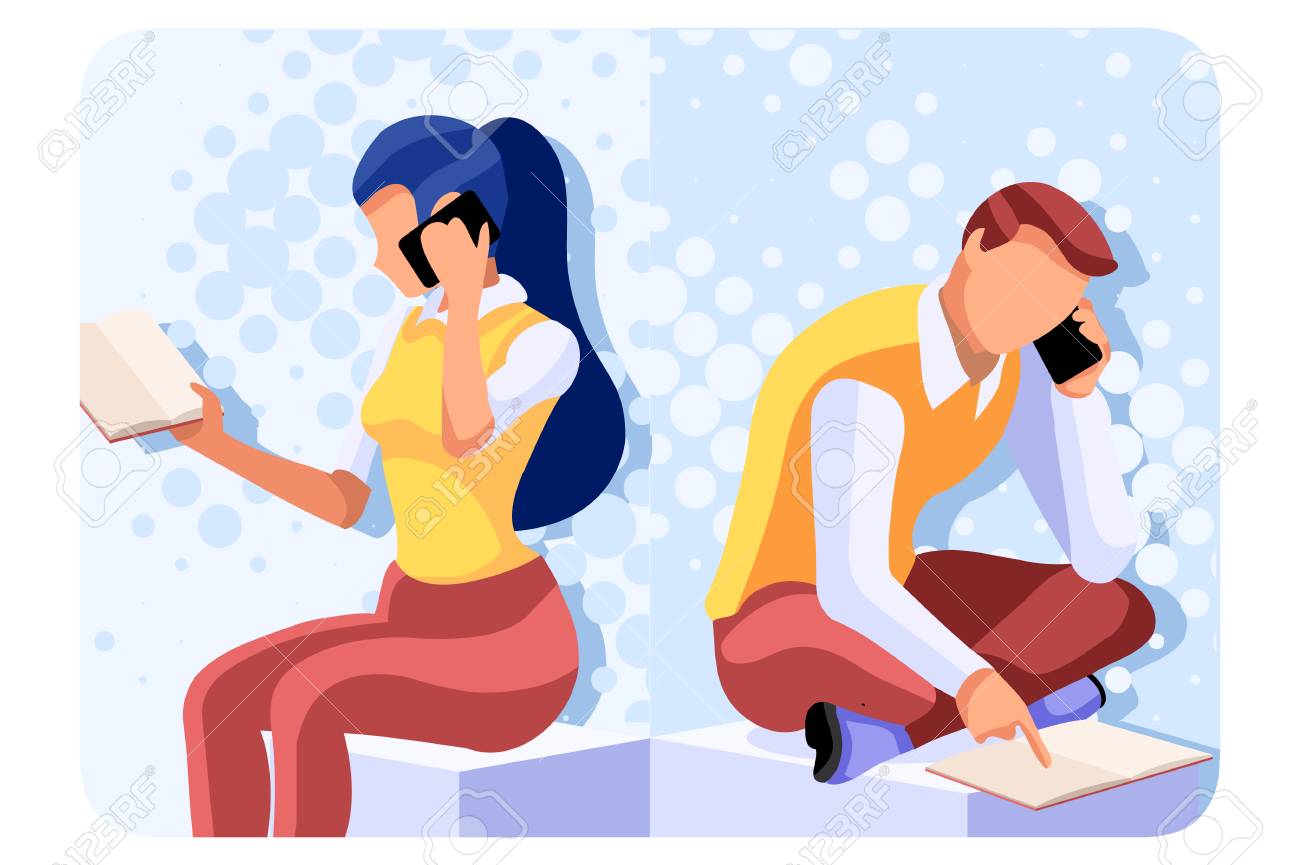 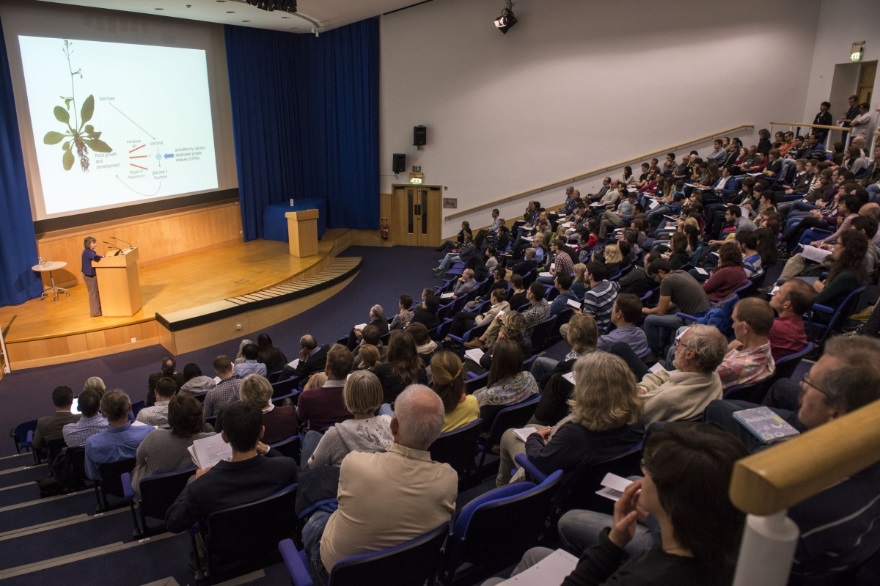 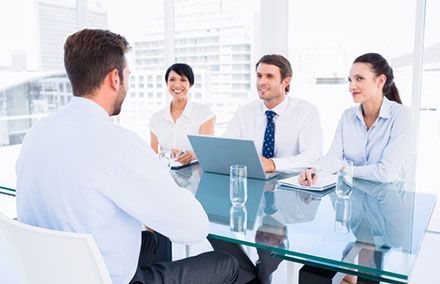 মৌখিক যোগাযোগ
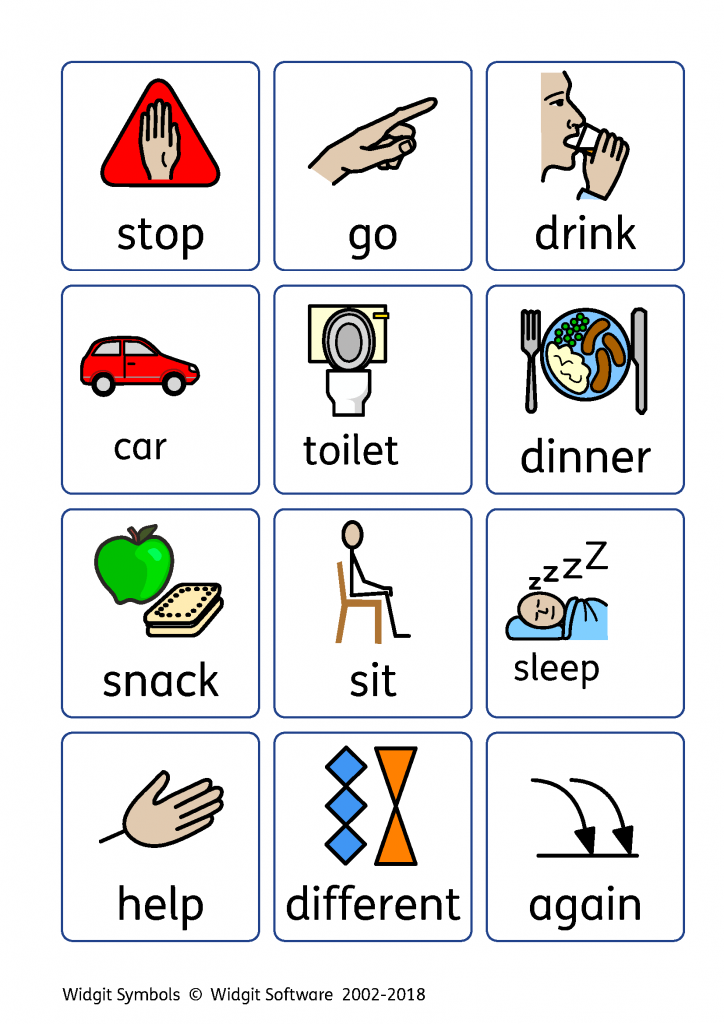 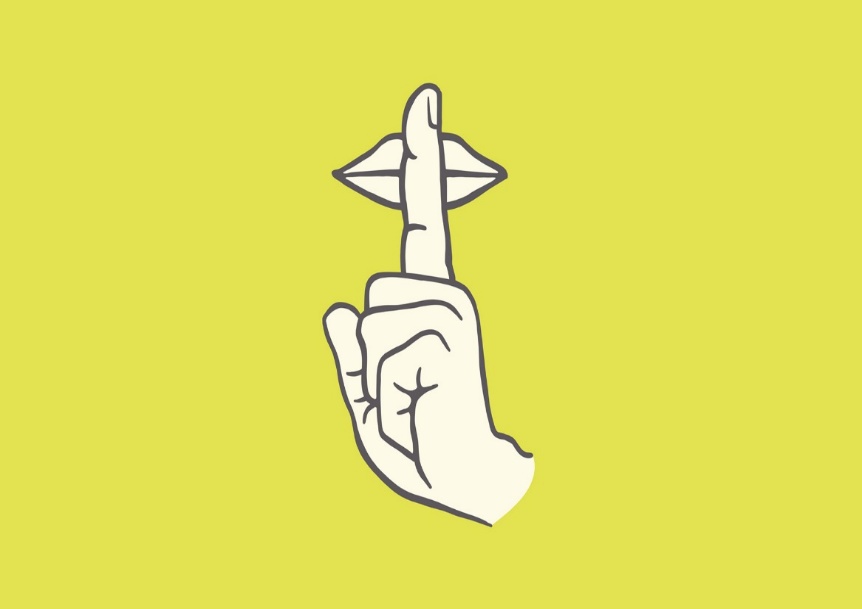 শব্দ-বহির্ভূত যোগাযোগ
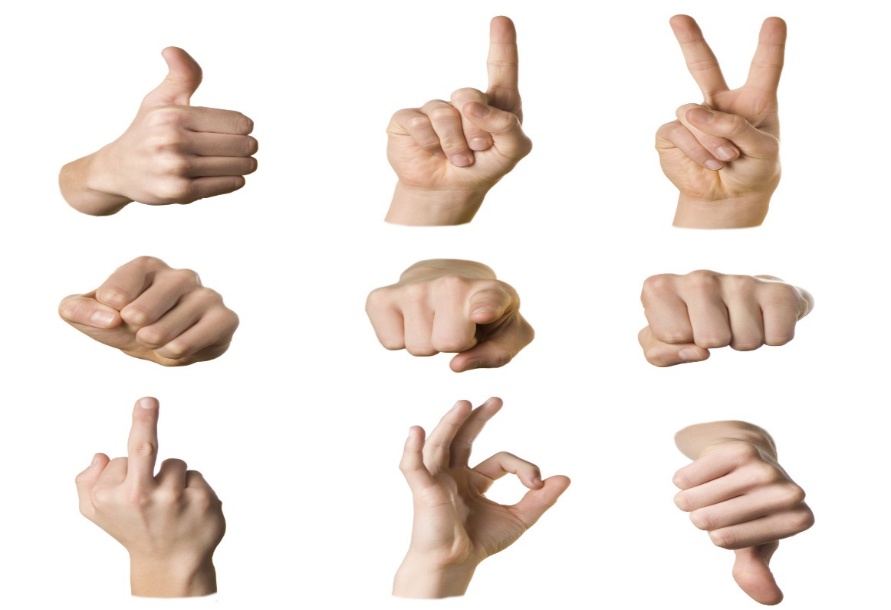 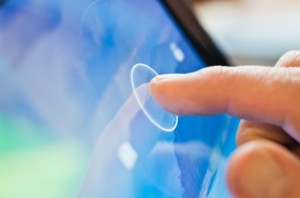 শব্দ-বহির্ভূত যোগাযোগ
একক কাজ
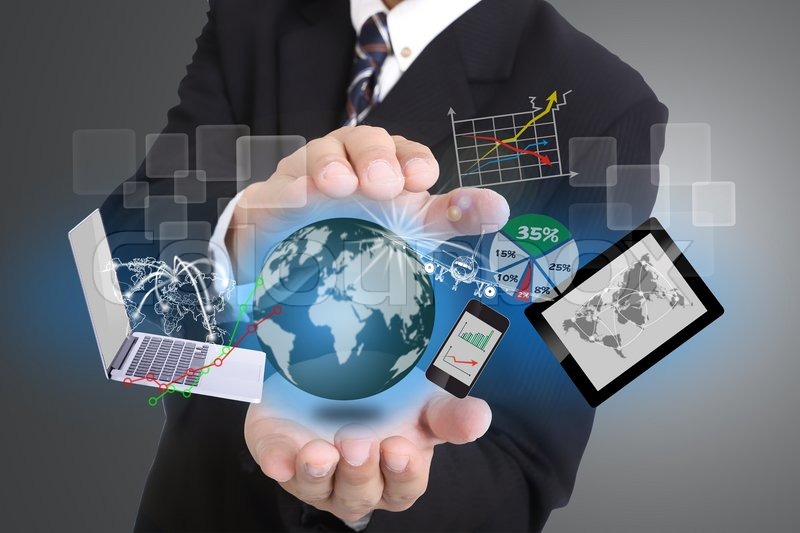 ব্যবসায় যোগাযোগ কী ?
যোগাযোগ প্রক্রিয়া
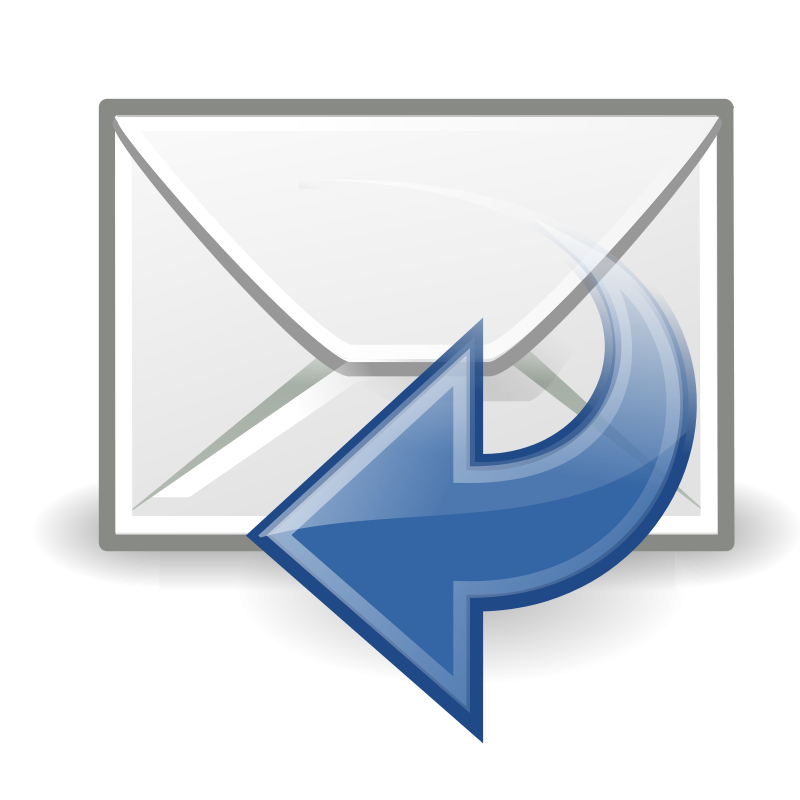 প্রেরক
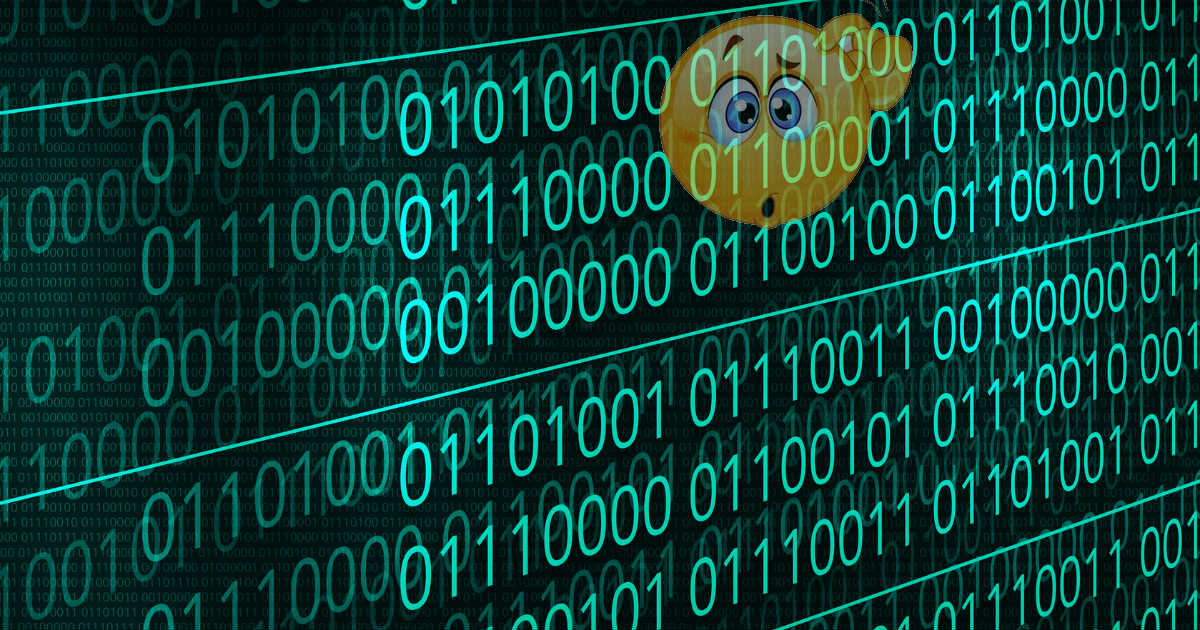 প্রেরণযোগ্য করে সাজানো
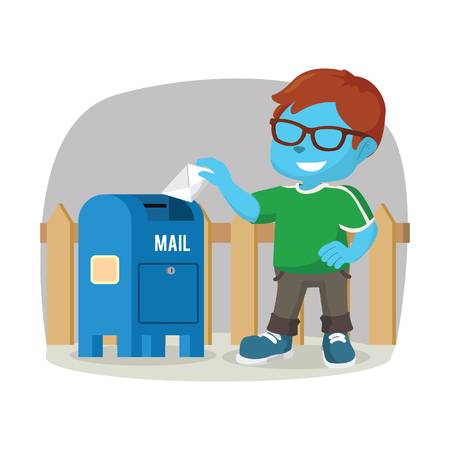 মাধ্যম নির্বাচন
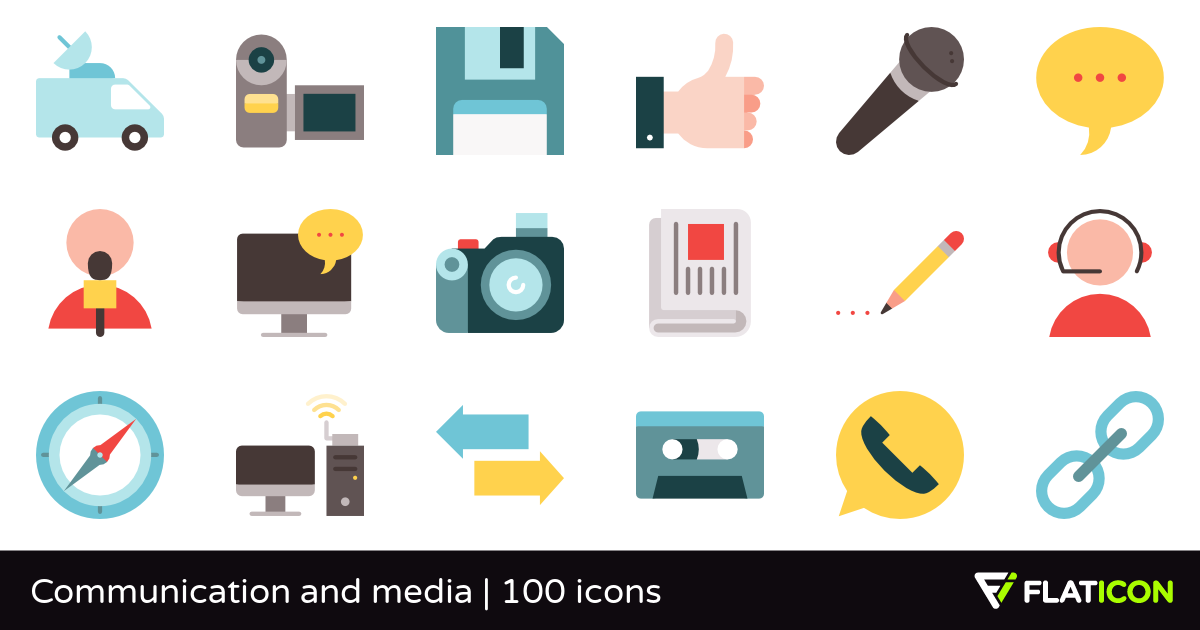 সংবাদ প্রেরণ
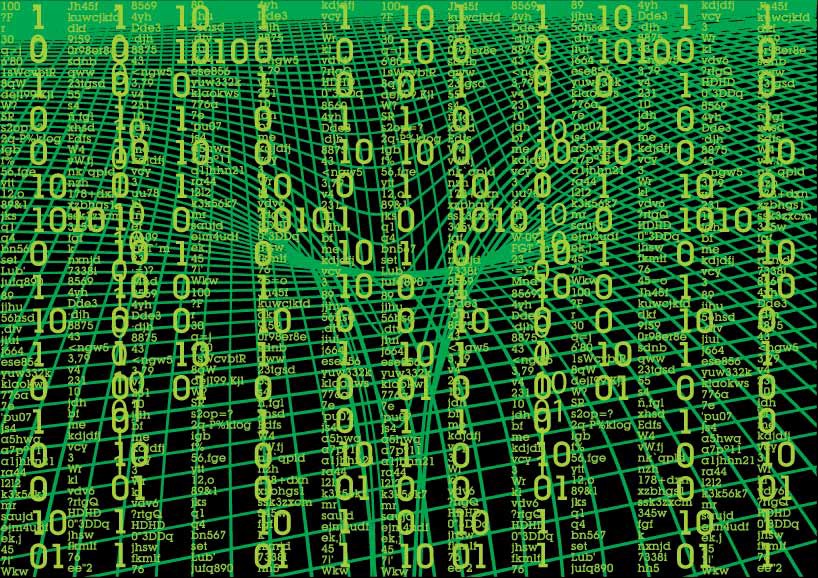 গ্রহণযোগ্য করে সাজানো
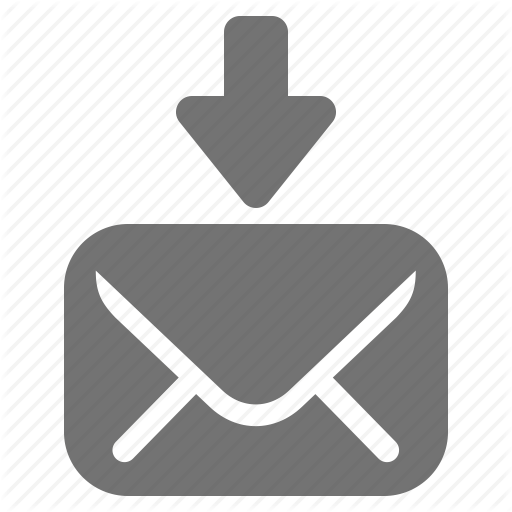 সংবাদ গ্রহণ
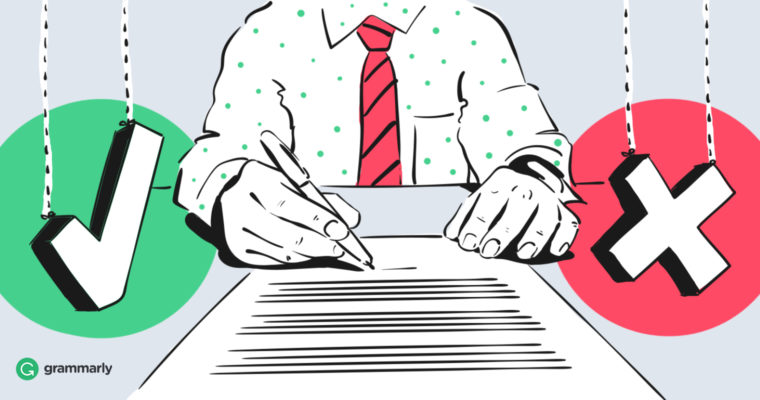 গ্রহণ/বর্জন
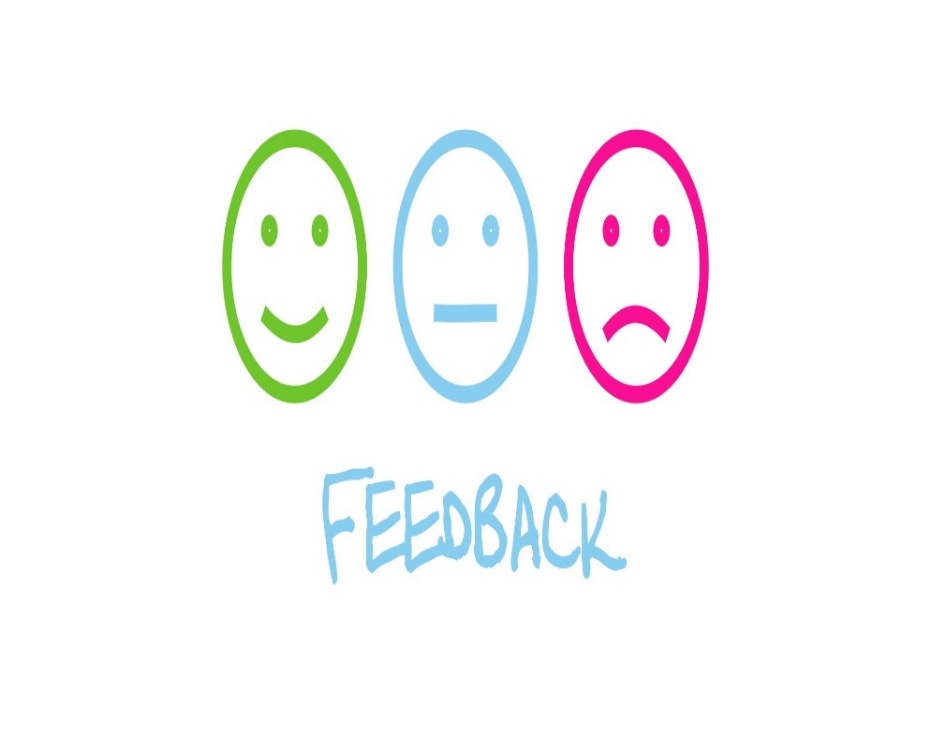 ফলাবর্তন
পাঠ মূল্যায়ন
১। যোগাযোগ প্রক্রিয়ার প্রথম উপাদান কী ?
খ। মাধ্যম
ক। প্রেরক
ঘ। প্রাপক
গ। সংবাদ
২। যোগাযোগ প্রক্রিয়ার সর্বশেষ উপাদান কোনটি ?
খ। ডিকোডিং
ক। প্রাপক
ঘ। ফলাবর্তন
গ। তথ্যের উৎস
৩। প্রাপ্ত সংবাদের প্রত্যুত্তর প্রদানকে কী বলে ?
খ. সংবাদ
ক. ভাষণ
গ. অবহিতকরণ
ঘ. ফলাবর্তন
বাড়ির কাজ
তথ্য কী?
মৌখিক যোগাযোগ কী?
ই-মেইল বলতে কী বোঝায়?
লিখিত যোগাযোগ কী?
সকলকে ধন্যবাদ